Ludology
The Psychology of Fun
Licensed by the University of Toronto Embedded Ethics Education Initiative and Steve Engels under the Attribution-NonCommercial-ShareAlike 4.0 International license.
Ludology: The psychology of fun
The fundamental purpose of games is to make a “fun” experience.
How do we identify the fun elements in existing games? 
How do we take an					 idea for a game 					 and make it “fun”?
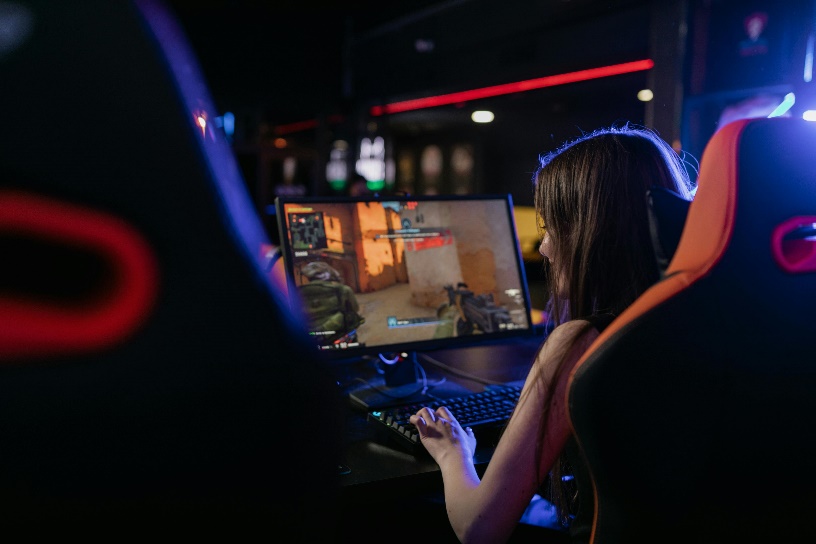 [Speaker Notes: Photo by Alena Darmel: https://www.pexels.com/photo/woman-in-sleeveless-shirt-playing-computer-game-7862595/]
Objectives For Today
Learn to identify what makes			   a game fun for your audience.
Also, what can make it less			 enjoyable for certain players.
Add layers of fun to enhance			 the core game experience.
Game mechanics
Game mechanics refer to				 the fundamental elements			 of your game that you use				 to engage your player.
Gameplay usually refers to the experience that you want your player to have, and employs game mechanics in order to achieve those goals.
What are examples of core game mechanics?
Final Ludology Considerations
Communication
Challenge
Aesthetics
Stimulation
Learning to Communicate
Games are communicating constantly with the player.
(avoiding text, unless absolutely necessary)
What needs to be communicated?
What is the player is meant to do.
Goals, subgoals, motivation.
How is the player should do it.
Controls, actions, strategies.
Is the player doing well?
Rewards, feedback.
Understanding the Player
“My game is communicating fine already”
If you’re sure, your playtesters will verify this.
As a developer though, you know your game far better than your players.
What’s the best 					 way to teach your					 player what you					 know about the					 game?
[Speaker Notes: Screenshot by Steve Coyne (Walking Dead, Telltale Games), used under fair use]
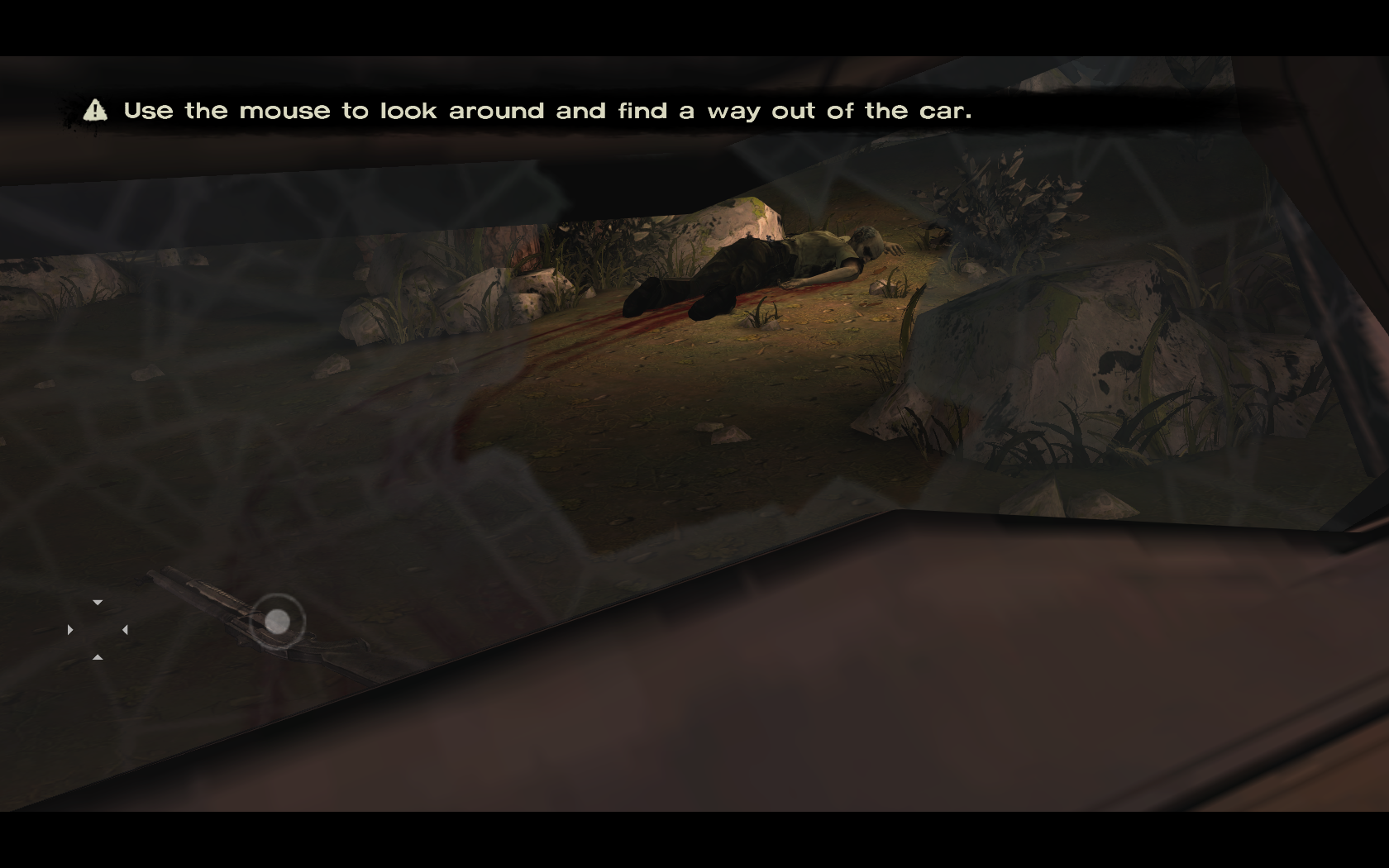 [Speaker Notes: Screenshot by Steve Coyne (Walking Dead, Telltale Games), under fair use]
What the player needs to do
Revisit level design principles.
Draw attention to key parts of your level through light, contrast, camera angle, collectible objects, sound, animations, etc.
Avoid text (assume that players don’t read)

Q: Which approach						is the most							effective?

A:  All of  them. 
The more cues,	the more the better.
What can the player do?
In addition to communicating the objectives for the player, you also need to communicate the actions the player can take, when they take them.
Avoid pages of instructions when you start the game.
Revisit UI/UX principles.
Tutorial levels with gateways				 tasks for main UI actions.
Arrows, highlight interactable				 objects, show action options.
Create & highlight path to				 the goal.
Case Study: Shadow of the Tomb Raider
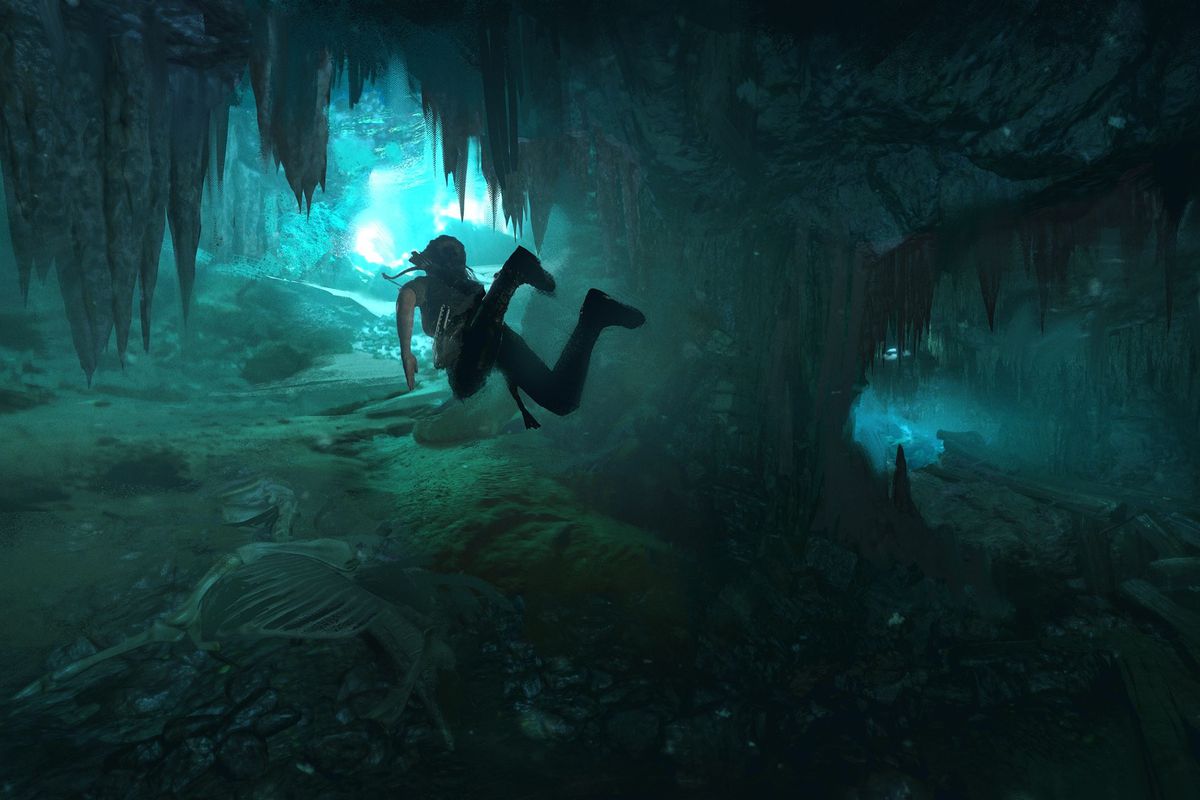 In the following clip, Lara Croft is exploring underground caves to find a lost city.
Can you spot what the developers are doing to communicate the actions and the directions that players should take?
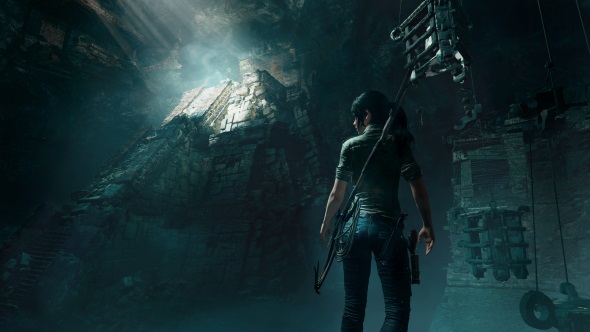 [Speaker Notes: Screenshot by Steve Engels (Walking Dead, Telltale Games), used under fair use]
Progress & Feedback
Interactive media  continuous feedback:
Reinforcing behaviour
Indicating progress
Providing stimulation
Feedback needs to be visual, auditory, sensory, olefactory, whatever you can manage.
Tell the player what they are doing right and wrong. Constantly. In multiple ways.
Example: Boss battles
Challenge
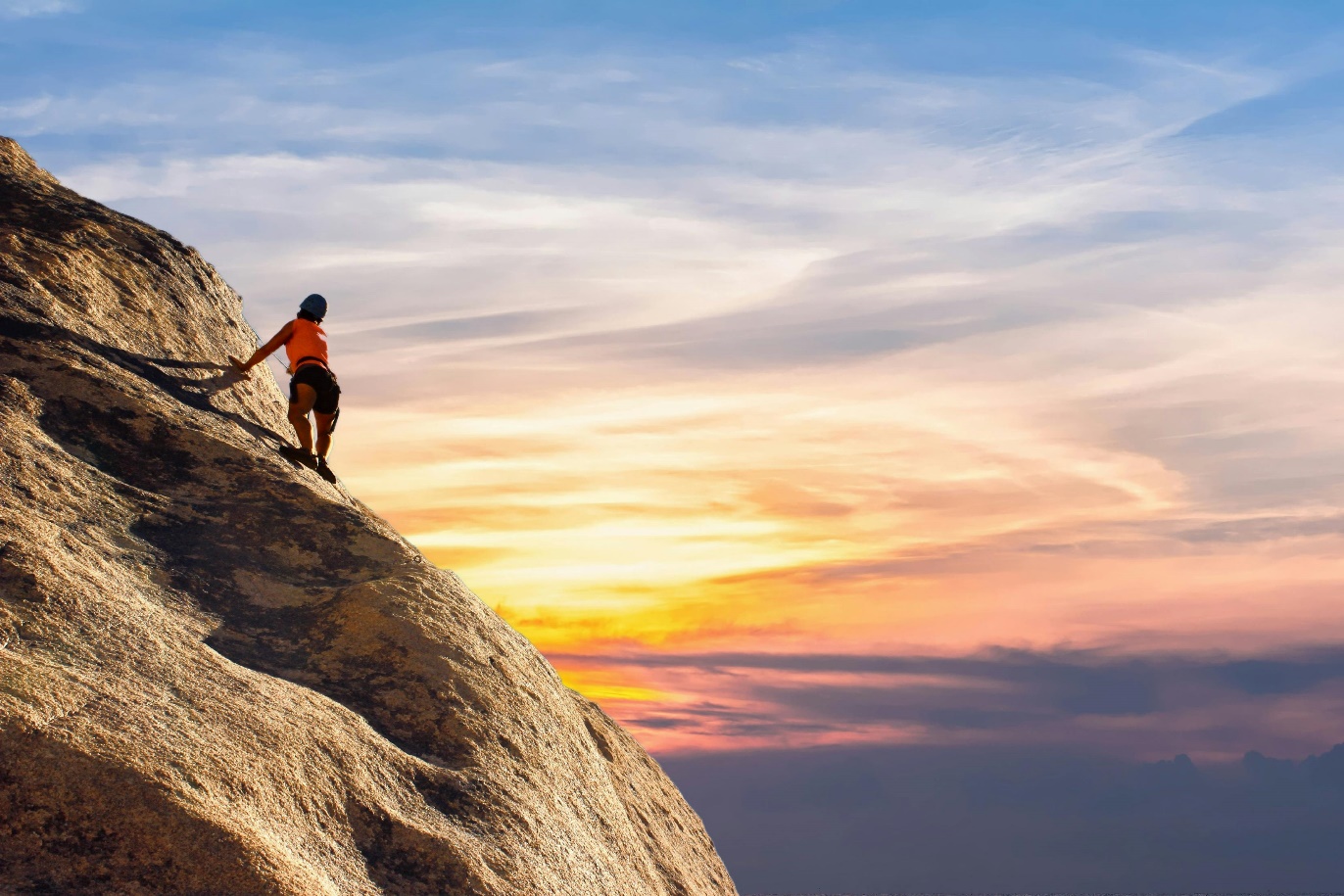 [Speaker Notes: Photo by Pixabay: https://www.pexels.com/photo/person-climbing-on-mountain-461593/]
Achieving optimal challenge
Several different types of challenge elements.
Example: enemies and bosses.
“Optimal Flow”
Technique for increasing 				 difficulty level
Helps player acquire and 				 enjoy new skills
Difficulty elements
Reflex skills
Enemies vs bosses
Adaptive AI
Video game clichés
Jumper levels, protecting the weak, locked room, stealth, timed levels, etc.
Difficulty
Frustration
Boredom
Time
Adding Challenge
The challenge of games is what turns them from simply interactive to addictive.
Video game addicts exhibit many of the same signs as people with gambling addiction.
Combination of challenge 				 and rewards.
Consider using psychology				 theory to enhance the			 engagement/addiction				 level of your game
Psychology Examples
Cognitive Dissonance
People alter their belief system to fit with their actions or other conflicting beliefs.
Festinger and Carlsmith: Subjects were instructed to perform a task, where some were paid and some weren’t.
Unpaid subjects					 attributed their					 actions to their					 intrinsic motives.
Scaling the challenge
General advice for adding challenge:
Curate a scaffolded, purposeful experience.
Create levels that introduce one type of enemy	 or player interaction and explore that		 thoroughly before adding the next.
Your easiest level isn’t easy enough.
Make one that is laughably easy, and		 then one even easier than that. 
That’s how tutorial levels				 are typically created.
Challenge in different forms
Need to introduce the challenge elements in different ways, depending on audience and domain of game.

Examples:
Strategy games
Problem-solving
Using environment
Cooperation 

Resource management games
Ammunition/items
Health
Money
Time
Example: Warcraft 3
General RTS Gameplay
Insert clip of RTS gameplay (e.g. https://www.youtube.com/watch?v=Q2zfx5hQ3CE)
Example: Defenders of Ardania
Tower Defense
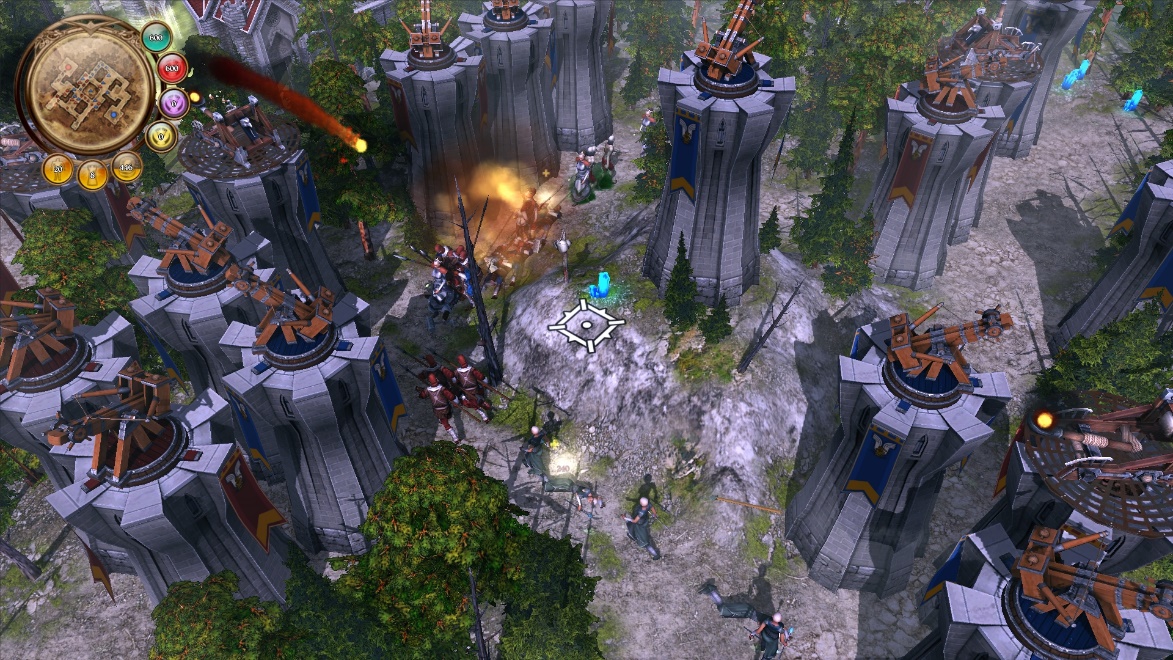 [Speaker Notes: Image source: https://en.wikipedia.org/wiki/Tower_defense#/media/File:Defenders_of_Ardania_2.jpeg]
Striking a Balance
Balance is necessary when multiple options (strategies, characters, weapons) are available.
Need to make sure that no approach has unfair advantages.
Also ensure 						 that each 						 player type 						 can win 						 multiple ways 						 with multiple 					 approaches.
Playtesting, again
Playtest early & often.
Playtesting data helps to illustrate communication and challenge issues that you didn’t know to anticipate.
Example: Portal dev clip 1
Insert clip of RTS gameplay (e.g. https://www.youtube.com/watch?v=Q2zfx5hQ3CE)
[Speaker Notes: Written text of commentary is available here: https://theportalwiki.com/wiki/Portal_developer_commentary]
Polish + Aesthetics
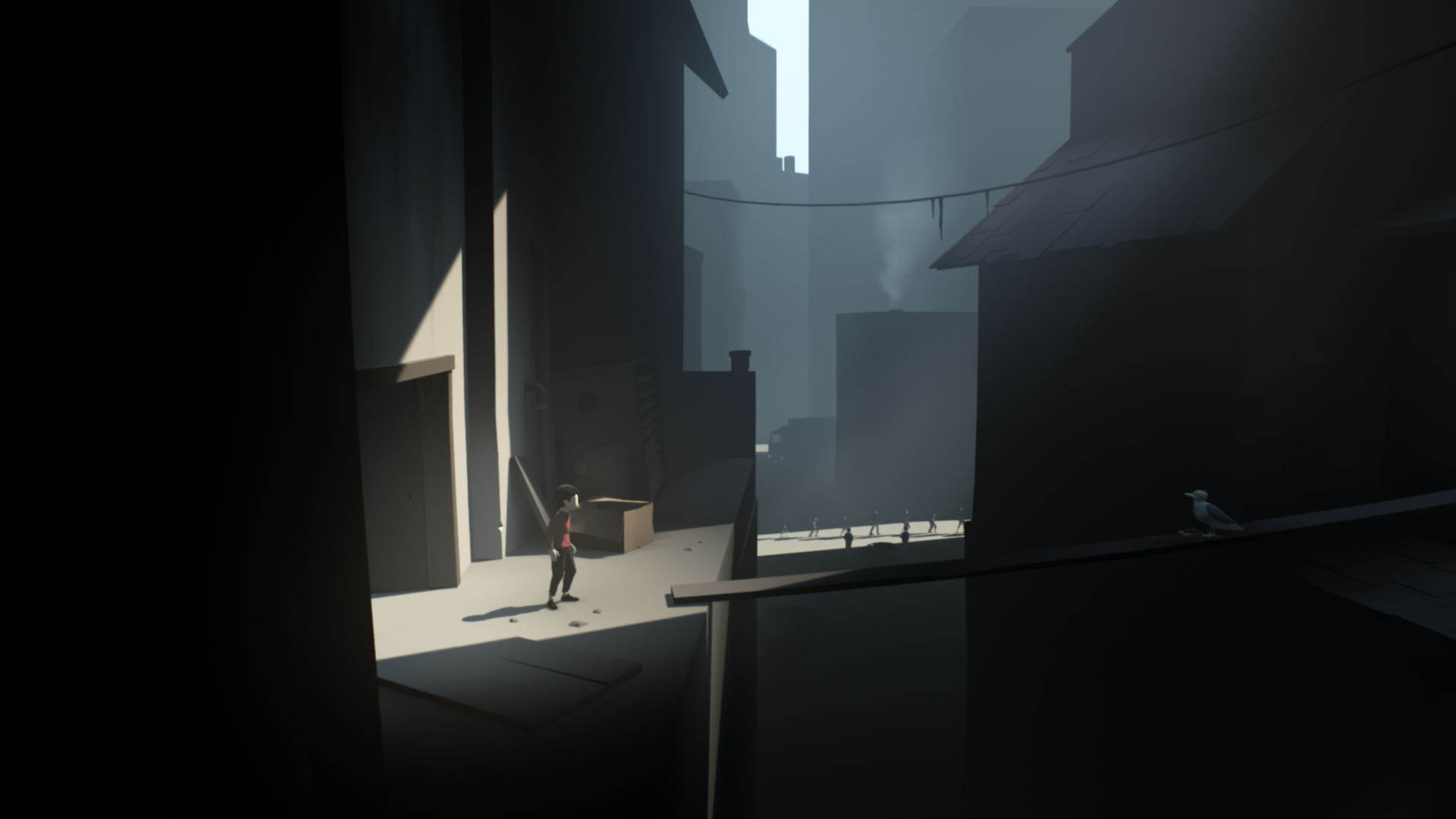 [Speaker Notes: Screenshot by Steve Coyne (Inside, Playdead), used under fair use]
Immersion
Immersion is a key goal of your game.
Enhanced by cohesion and consistency.
Disrupted by distractions and glitches.
Some notes on immersion
Immersion ≠ Realism
Need aspects of both realism and “unrealism”
“Unrealism” allows players to interact with a consistent imagined world.
Achieving immersion:
Consistency
Agency
Freedom
Customization 
e.g. Sims
Aesthetic elements
Environment, object and character art should complement the gameplay.
Once gameplay					 and levels are						 settled, aesthetic					 elements can						 make all the					 difference
Music & sound						 are is vital and						 should be integrated early.
Video Games Live
Insert video clip from: https://www.videogameslive.com/media/
Stimulation
Stimulation is the most obvious game component for most people.
However, people often misunderstand “stimulation” to mean the selling features of most action movies.
Stimulations is a more general term, connected to the senses:
Graphics
Sound effects
Responsive environment
Non-trivial death
Visual markers, rituals
[Speaker Notes: https://en.wikipedia.org/wiki/Dance_Dance_Revolution#/media/File:Dance_Dance_Revolution_gameplay.gif]
Stimulation
Other aspects of stimulation:
Physiological arousal
Adrenaline
Capilano bridge study.
Physical activity
DDR, Kinect games.
Humour
Makes games “stickier”.
Emotional response
Fear, social stimuli.
Insert GIF from: https://en.wikipedia.org/wiki/Dance_Dance_Revolution#/media/File:Dance_Dance_Revolution_Extreme_arcade_machine_left_side_stage.png
[Speaker Notes: https://en.wikipedia.org/wiki/Dance_Dance_Revolution#/media/File:Dance_Dance_Revolution_Extreme_arcade_machine_left_side_stage.png]
Psychology Examples
Capilano Suspension				 Bridge Study
Illustrates “misattribution				     of arousal”.
Subjects were interviewed				     on the Capilano bridge, or				    on a different bridge that was much more sturdy.
Results show that participants attributed state of arousal to interviewer, not their location.
Principle can be extended to active games as well.
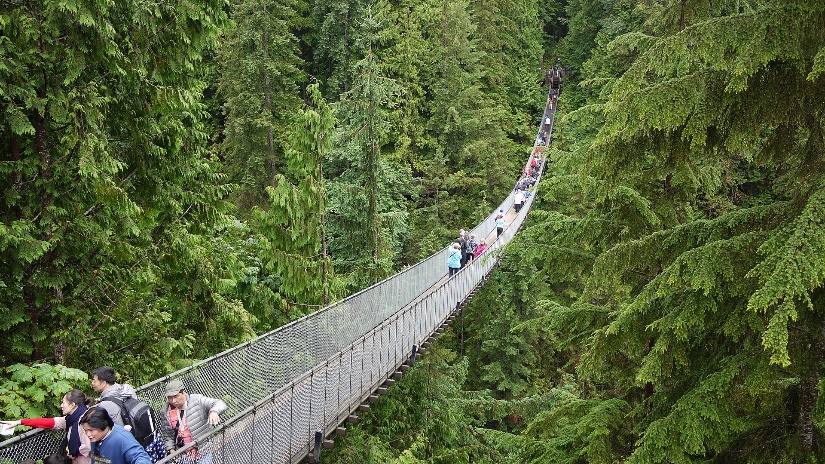 [Speaker Notes: https://en.wikipedia.org/wiki/Capilano_Suspension_Bridge#/media/File:Capilano_Suspension_Bridge,_Vancouver,_Canada_(July_2016)_1.jpg]
Rewards
Rewards reinforce behavior				 and add gameplay elements.
Challenge + Rewards  Addiction.
As with the other game elements, rewards can take many forms:
Sensory content
 “Dings”
 Musical fanfare
 Cutscenes & animations
 Advancing storyline
Items
 Loot/money
 Weapons, items & upgrades
 Unlockables & codes
Positive reinforcement
 Points/score
 Achievements
 Leveling up
 Intrinsic motivation
 Beating bosses
 Social rewards
Psychology Examples
Variable Ratio Schedule (B.F. Skinner)
Skinner associated positive and negative reinforcement with various actions (operant vs classical conditioning).
Food pellets for mice that press a lever.
What was the effect of making the reward come less regularly?
How does that apply to games?
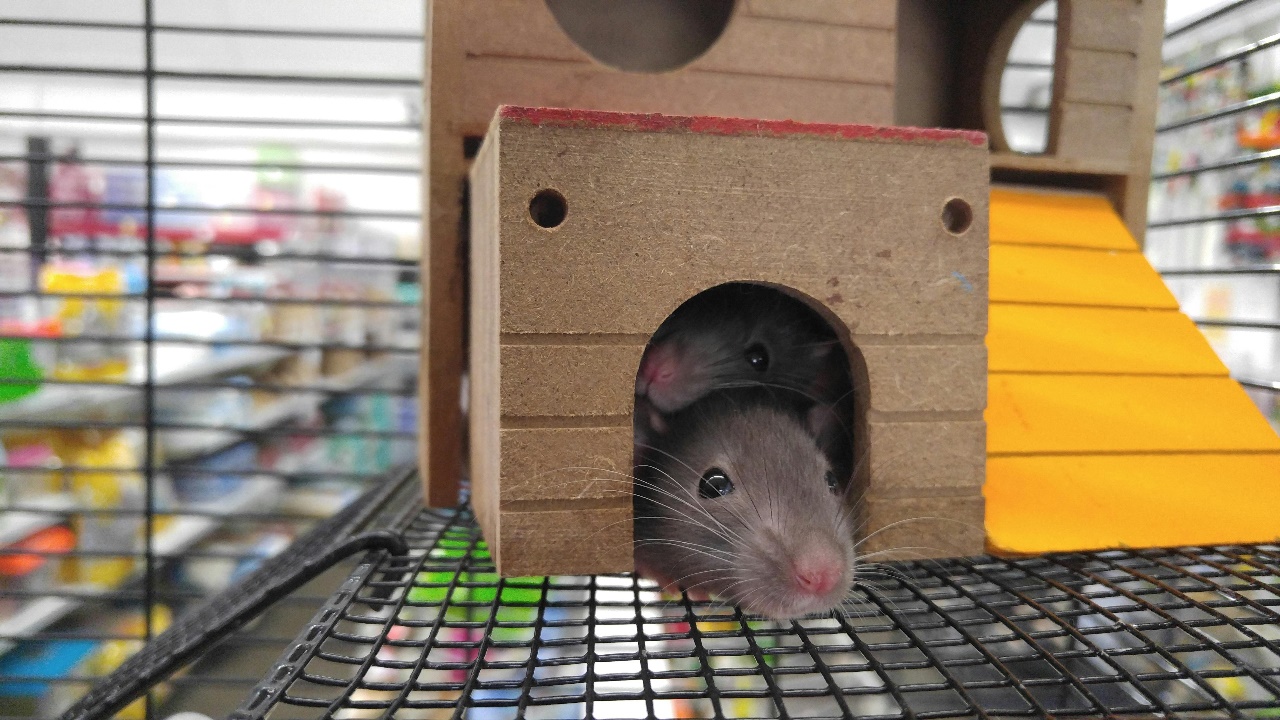 [Speaker Notes: Photo by Tanner Johnson: https://www.pexels.com/photo/two-gray-mice-inside-brown-house-53813/]
Psychology Principles
Classical conditioning (Pavlov)
Pairing two stimuli together, one of which generates a particular response.
Result: Both stimuli generate the given response.
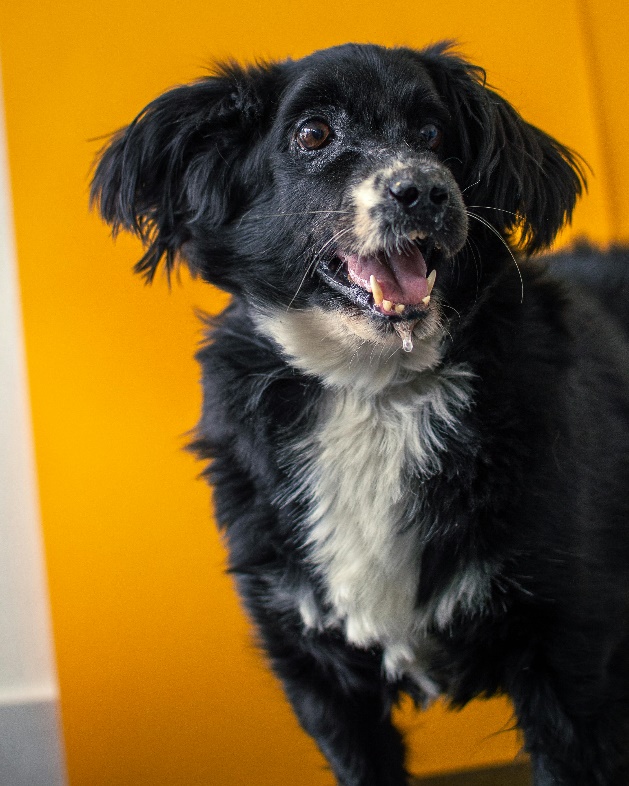 [Speaker Notes: Photo by Eduardo López: https://www.pexels.com/photo/black-man-drools-16618350/]
More Psychology Examples
An understanding of basic psychology can go a long way toward making people play/enjoy your game.

Example: social psychology
Halo Effect
General evaluations of a person lead us to assume things about their other characteristics.
Social Identity Theory
Players will want to form groups and indentify similar players in multiplayer situations.
Conformity Bias
People tend to go along with the group, even when the group is wrong.
The Attention Economy
When combined properly (communication + challenge + stimulation), the resulting game creates a compelling experience that players have difficulty disengaging from.
High immersion and long gameplay are key indicators of enjoyment for your games: 
Players feel compelled to go further into your game,
There is a physical and mental impact on the player,
At its peak, there’s a sense of withdrawal and longing that comes from putting it down.
Licensed by the University of Toronto Embedded Ethics Education Initiative and Steve Engels under the Attribution-NonCommercial-ShareAlike 4.0 International license.